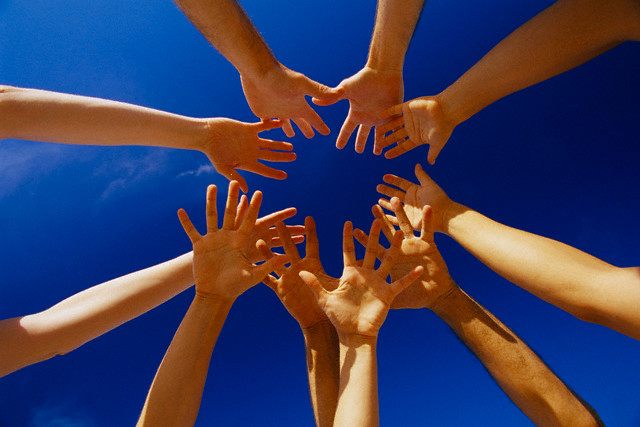 Conference of European Churches
Content of 
the Assembly
in Budapest
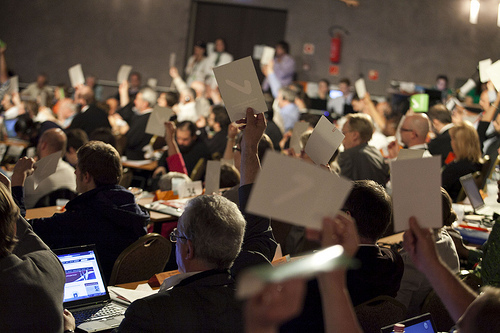 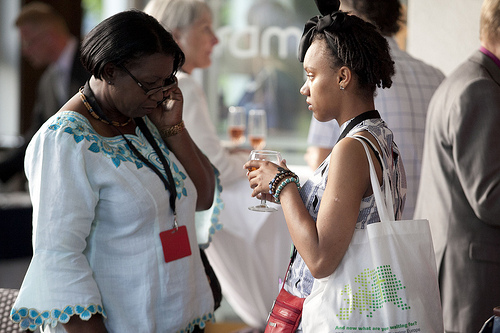 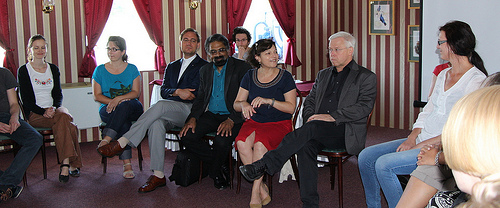 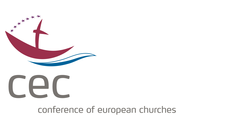 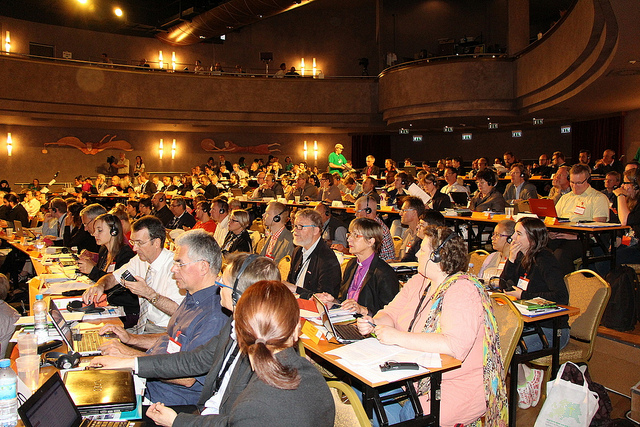 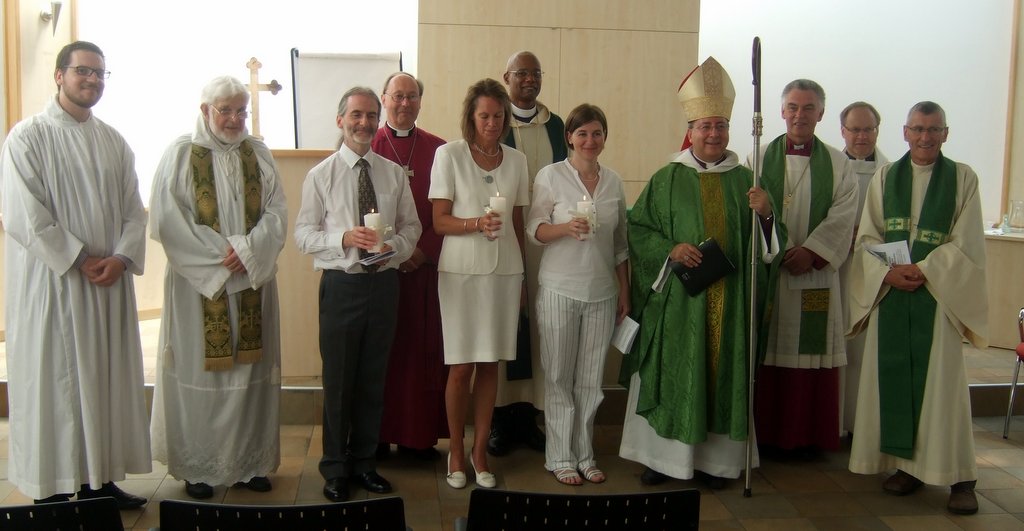 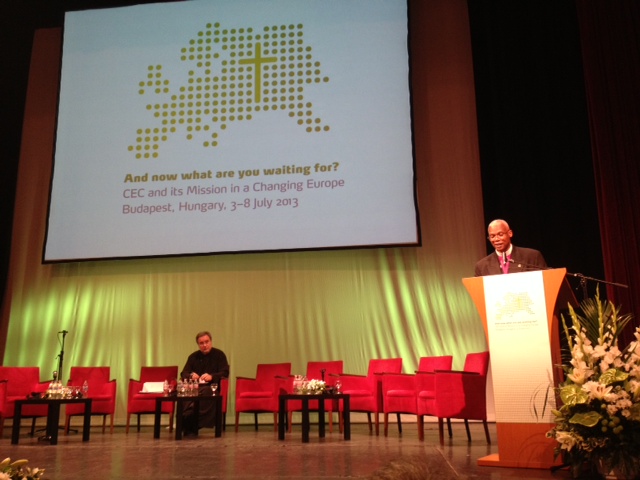 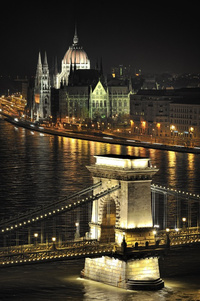 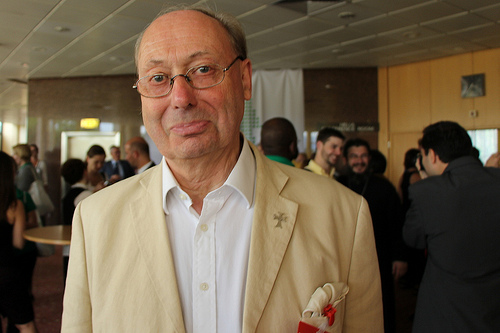 Decisions Assembly
1. We voted a new Constitution
2. We move Geneva office to Brussels
3. We integrate the different commissions
4. We want to improve work with other   REO’s in the World 
6. We want to better the communication
7. We want a transparent financial structure
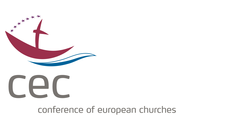 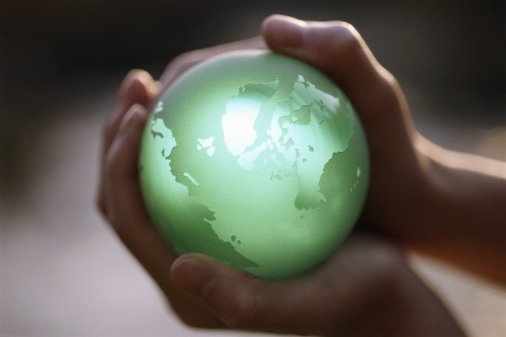 Thematic areas
Ecclesiology and theology
Diaspora and migrant churches
Asylum and migration
Youth and intergenerational dialogue
Social responsibility and human rights.
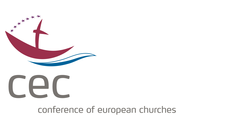 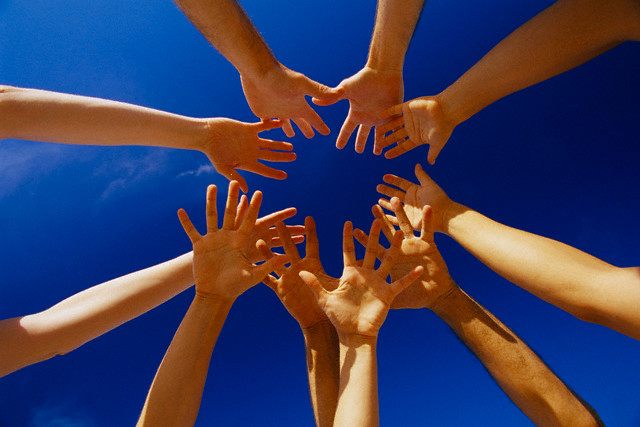 Transition
after Budapest
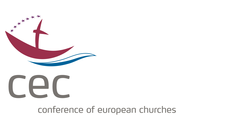 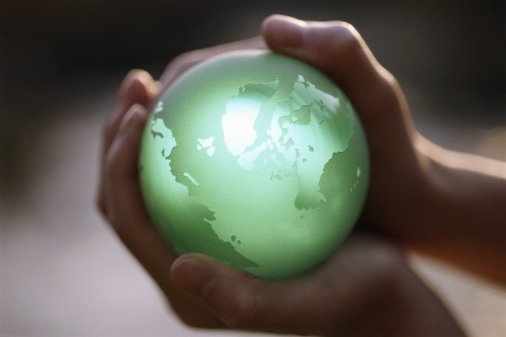 Goal:

Legal body under Belgian law
 Negotiations with CSC
 Transition period between old and new

Some actions: 
 Standing orders CEC  June 2014
 Membership fee  December 2014
 Organisations in Partnership  June2014
 Communications  June 2014
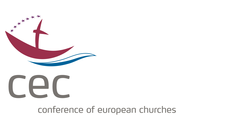 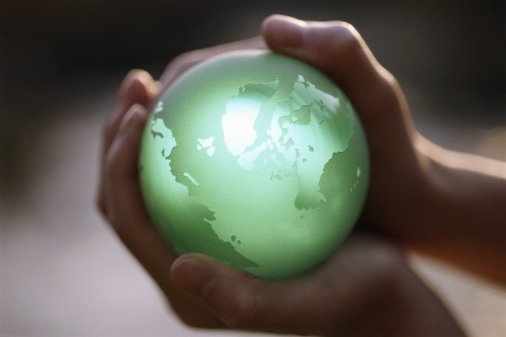 Database  March 2014
  Archives  June 2014
  Accommodation building  June 2014
  One Financial structure  January 2016
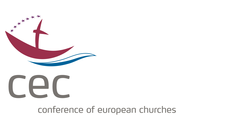 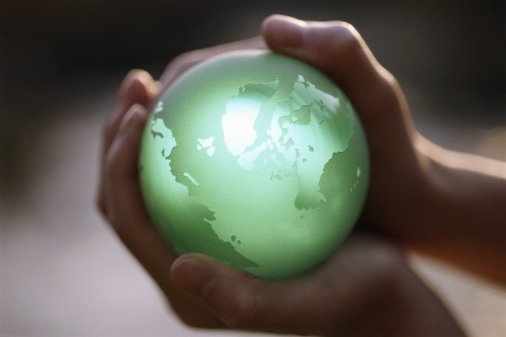 Important from CEC perspective - relations with

  Church offices in Brussels
  Organizations in partnership
  CPCE
  Roman Catholic Church 
  WCC
  NCC’s
  Local Churches
  European Evangelical Alliance
  Global Christian Forum
  Pentecostal European Fellowship
  Christian World Communions 
  International Council of Christians and Jews
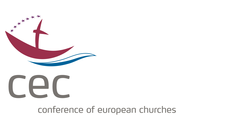 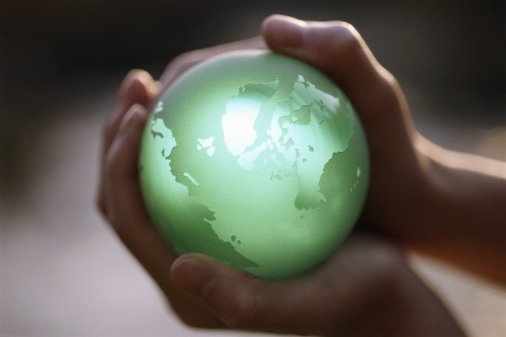 Snapshots general activities 

    Ecumenical conference in 2017 500th anniversary of the Protestant
       Reformation

    CEC-CCEE May 2014 (Greece): Improving the situation of 
       Roma people in Europe : patoral challenges and discussions.

   CEC/CCEE Joint Committee (Hannover) : Communication of Christian
      Faith in Today’s Europe’. 

   4th Ecumenical Assembly

   Consultation Youth Organisations 

   GlobeTheoLib collaboration
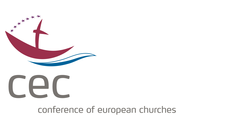 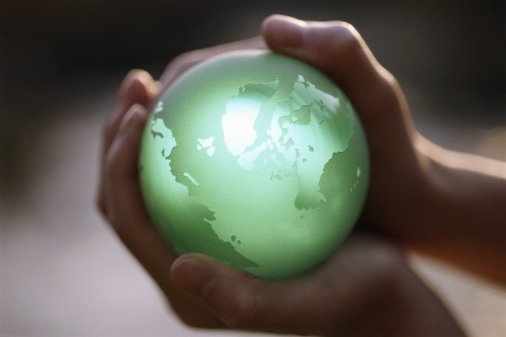 Work continues on globalisation and ecology, human rights, and poverty 
      and social exclusion through the transition period.

   CEC hire a new communication officer in 2014

    CEC is starting to organise a conference of the churches on the so-called
       social dimension of the Economic and Monetary Union. 

   EU-Presidency meeting: Athens CEC was in Greece to talk with H.E. Mr.
      Dimitris KOURKOULAS, Deputy Minister for European Affairs.  

   Conference: Youth employment in Europe – a challenge for Churches?
      March 2014 - Brussels.

   Summer human rights course – Serbia  August 2014
 
   Training Freedom of Religion and belief in Germany for 2014 hosted by the
       Baptist Union. (An idea for Baptists in Estonia?)
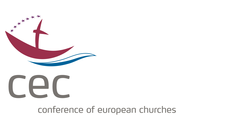 2015 for the Nordic region - summer human rights Stockholm . 

   2015 training FORB in Türkiye

   2013 13 countries in Palermo, Italy for training on social, economic and
      cultural rights.

   Participation European NGO platform on asylum and migration

   Climate Change Conference Warsaw 2013, one day seminar on the role of
      ethics, lifestyle, solidarity and global justice in environmental protection and
      climate change. 

   "Collective Complaint" to the European Committee on Social Rights
       (ECSR) against the Netherlands.

    Situation of Spanish pastors 

    First EU Forum on labour trafficking – Vilnius 2013.
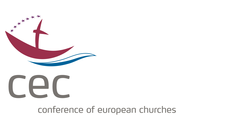 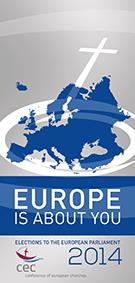 To read the leaflet select your language: 
CZ - DE - EN - FR - GR - HU - IT - P - SK - SP
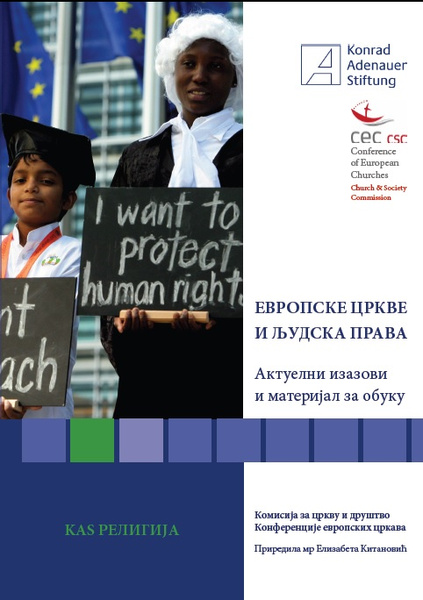 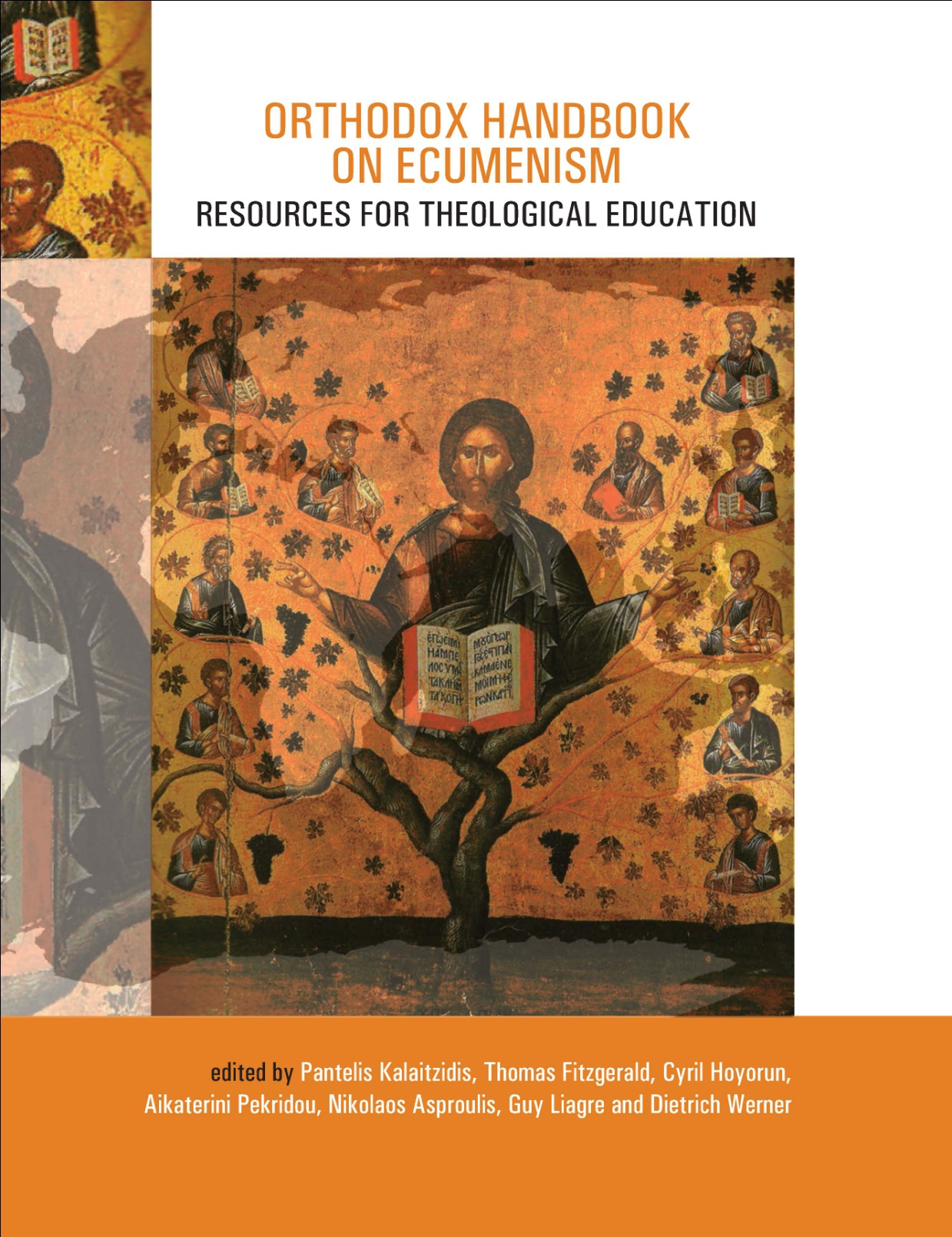 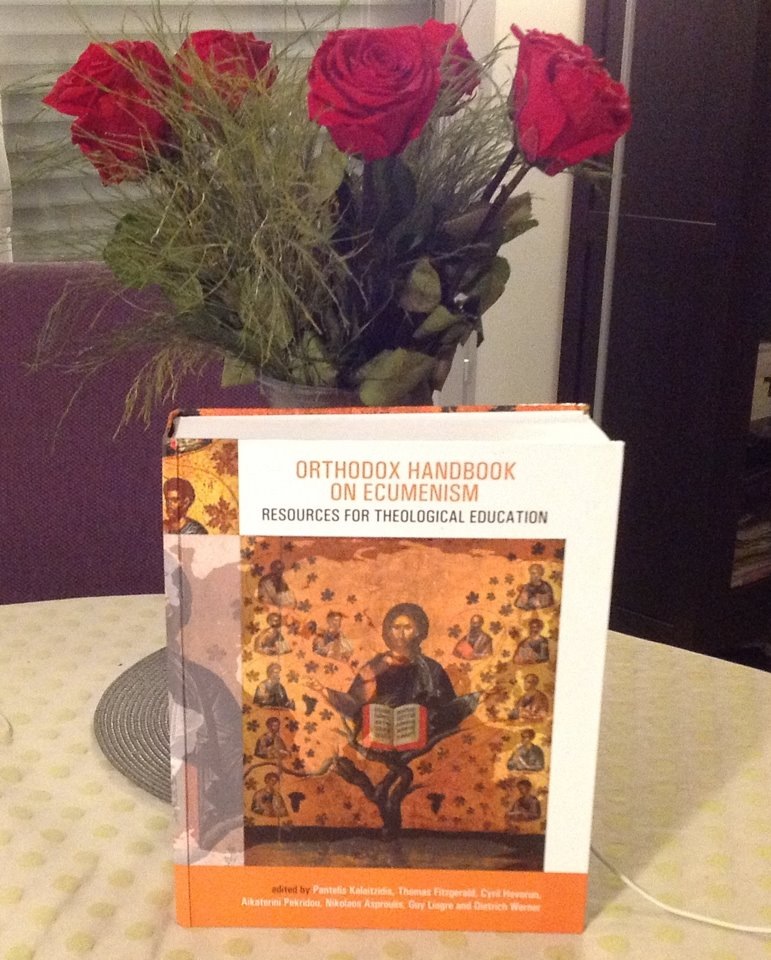 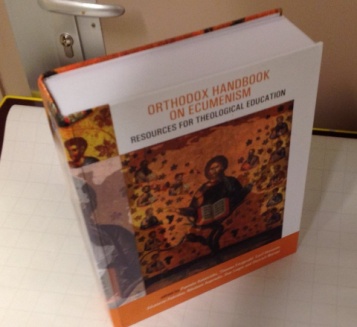 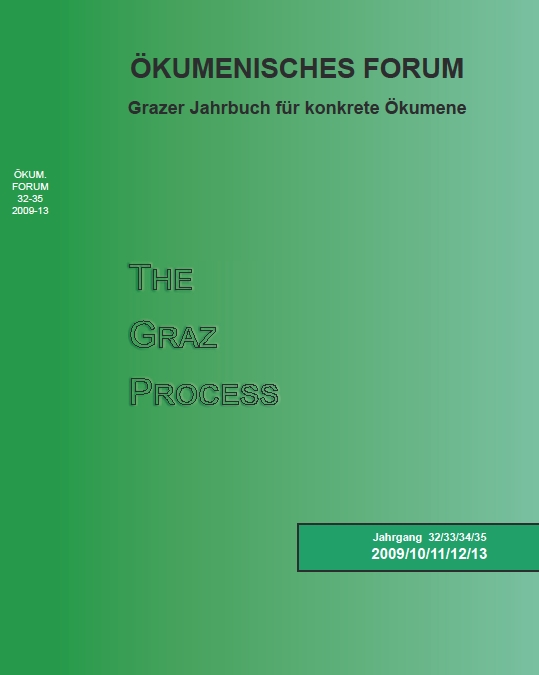 The 4th Consultation of the Theological Faculties in Europe was held from the 25th to the 28th of September 2013 at the
Theological Faculty of Graz.

The focus of the meeting was on identifying and analysing the economic, social and
psychological challenges that impact on human dignity. 

It brought together academics from Eastern and Western European institutes of higher studies.
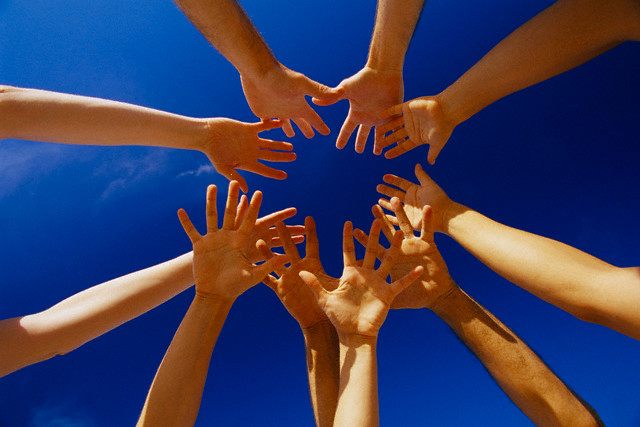 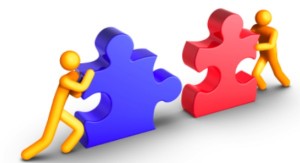 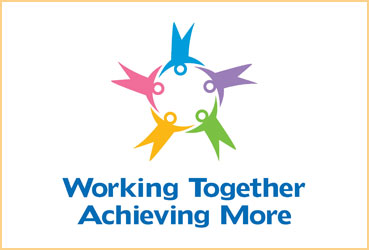 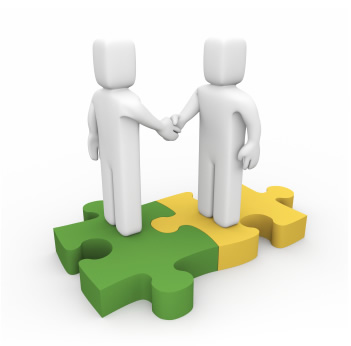 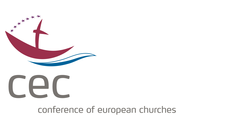 “Vision without action is merely dreaming. Action with no vision is just passing time. But with vision and action you can change the world”
Nelson Mandela
22